SPAG – writing in the past tense/Regular and Irregular Verbs
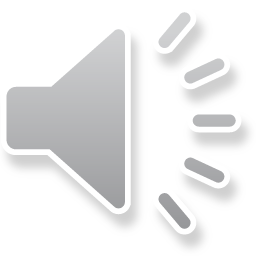 Thursday 11th February 2021
When you wrote your story last week, it should have been written in the PAST tense.
SUCCESS CRITERIA:
I can recognise when a VERB is in the past or present tense.
I can recognise and remember the past tense of some verbs that change significantly from their root word.
I can remember that often verbs are changed to the past tense by adding the suffix “ed”
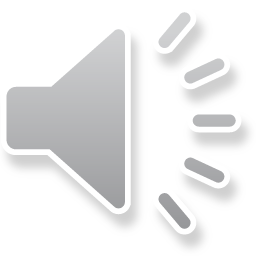 REGULAR PAST TENSES
The main type are straight forward because you just add “ed” on the end.
Examples:   asked     destroyed     wanted     laughed      stayed      fixed

With some verbs, you have to double the consonant at the end.
Examples:    skipped     travelled     stopped     tripped     hugged
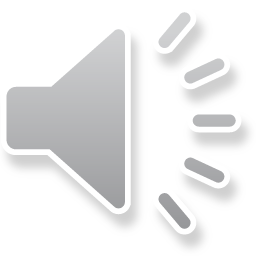 MORE REGULAR PAST TENSE RULES
Add –d to the end if it ends in “e”
Examples:   agreed     closed     decided    dived     smiled     liked

If the verb ends with a “y,” take off the y and add  “ied”
Examples: carried     studied     cried     fried     emptied     tried     hurried
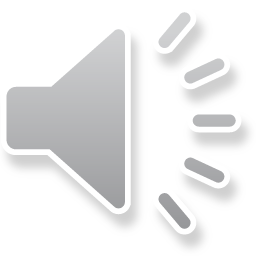 IRREGULAR PAST TENSES
These are more complicated, but a lot more interesting.
The main way to learn them is by using them and by reading. You learn to recognise them. There are no set rules, unfortunately.

EXAMPLES:
I eat – I ate                 I bite – I bit            I blow – I blew
I cut – I cut                 I buy-I bought          I dream – I dreamt
I creep – I crept            I catch- I caught           I cling – I clung
I choose- I chose           I read – I read              I swim – I swam
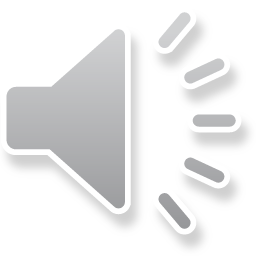 ASSIGNMENT
In your assignment today (and do not spend too long on this), I want you to rewrite the passage correctly in the past tense.
If you edit the sheet itself, it might be a good idea to type the correct word in colour (such as red) so that it stands out. It would help us when we are marking it. You do not need to write out the whole text again.

If you finish this quickly and are keen to learn more about the strange features of the English language, try looking up some more irregular verb endings – when they change form from present to the past tense.
I wonder if can find the strangest one!
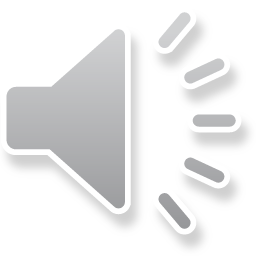